COMMUNITY ACTION FOR HEALTH IN SIKKIM
Dr. M.L. LEPCHA
JD CUM NO .NHM
SIKKIM
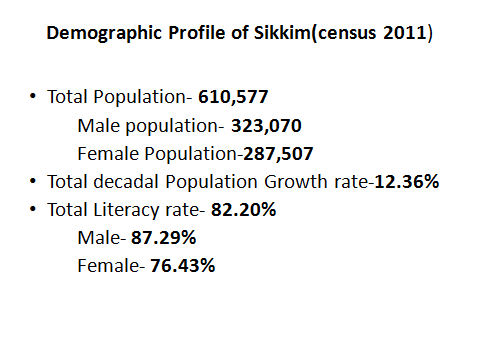 PROGRESS MADE BY SIKKIM IN HEALTH CARE
STATUS & SELECTION OF ASHA
STATUS OF ASHA TRAINING Module  6th & 7th
STATUS OF VHSNC
MEMBERS VHSNC
PHOTO SHARING  OF VHNSC TRAINING
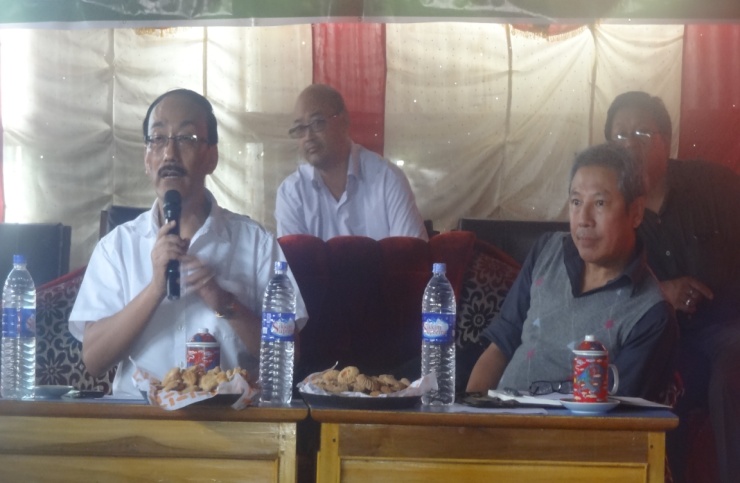 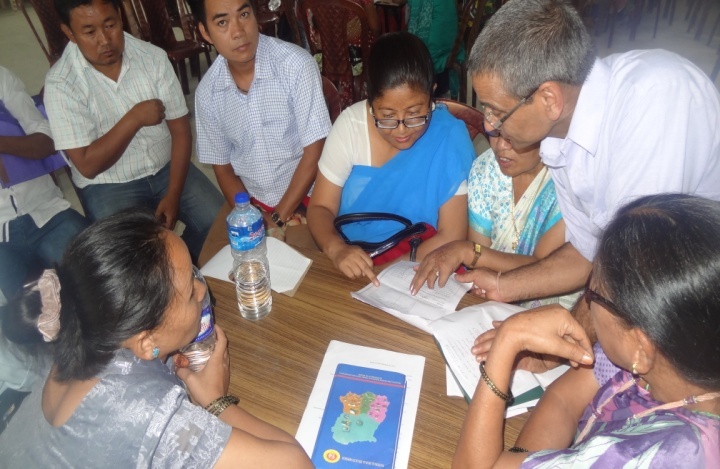 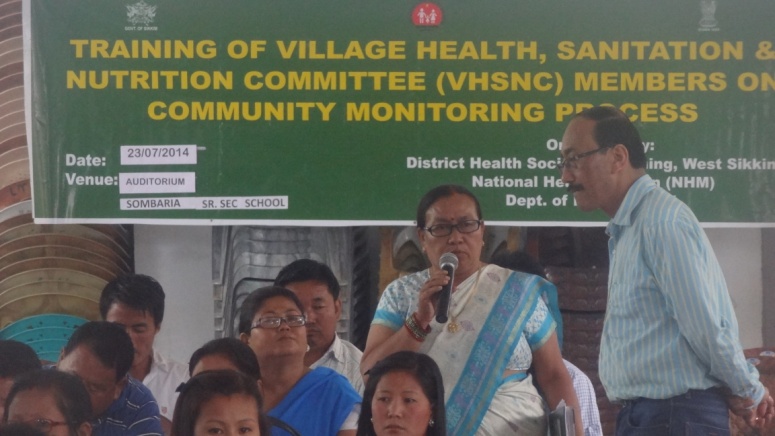 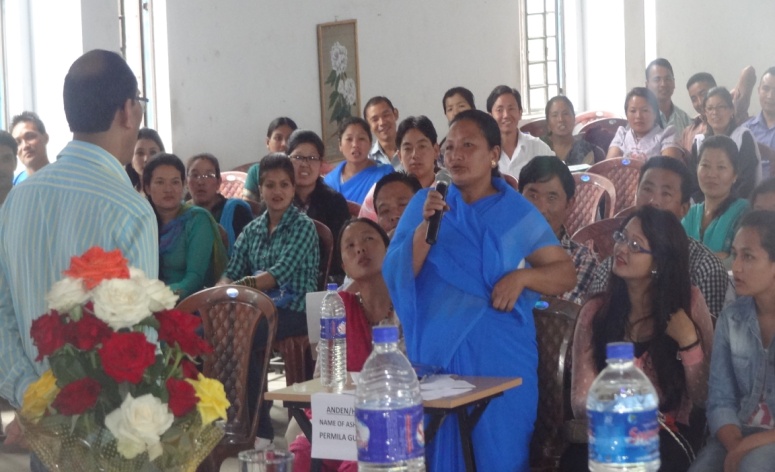 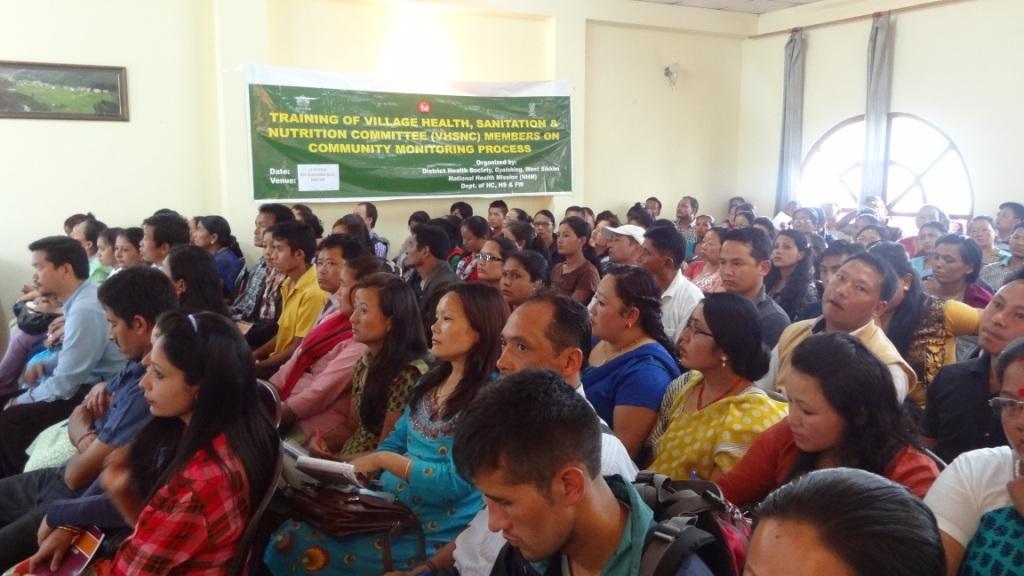 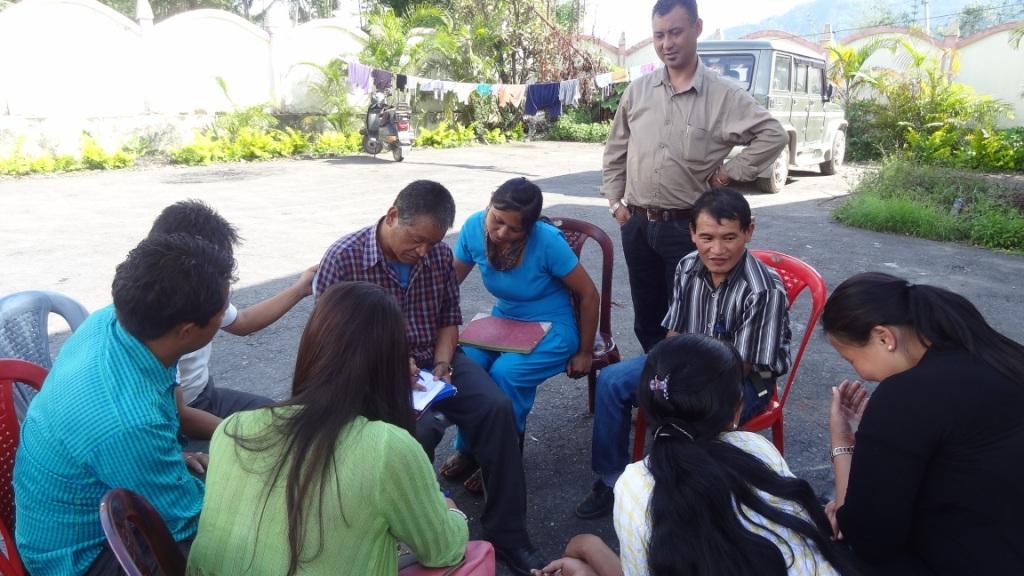 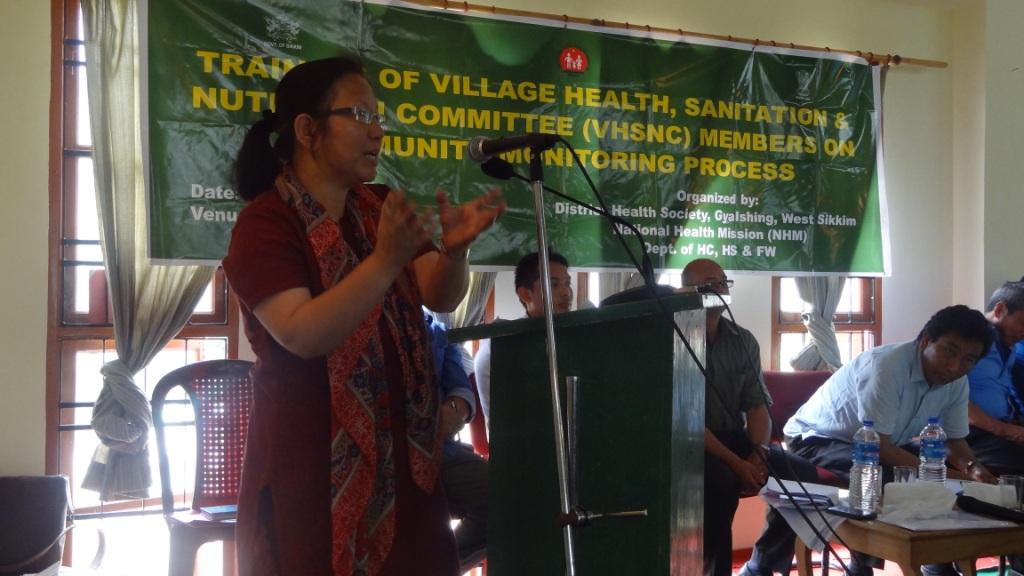 Pictures of the Programme
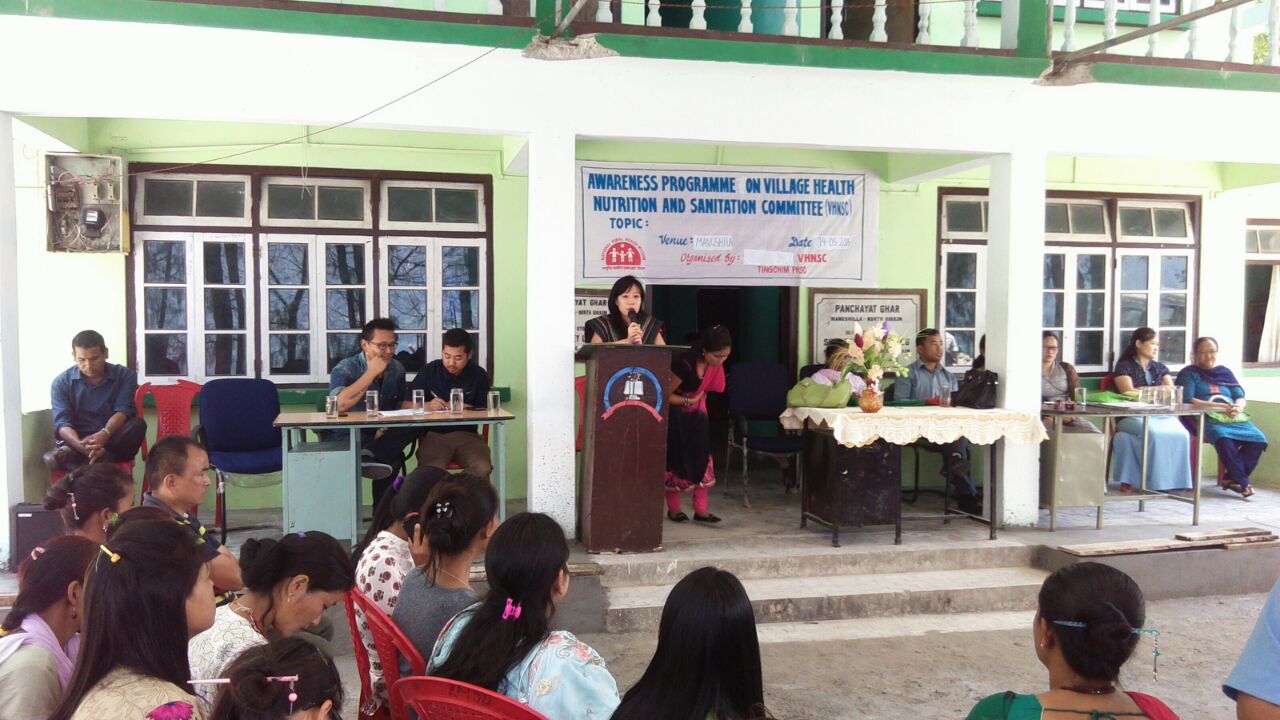 Pictures of the Programme
Pictures of the Programme
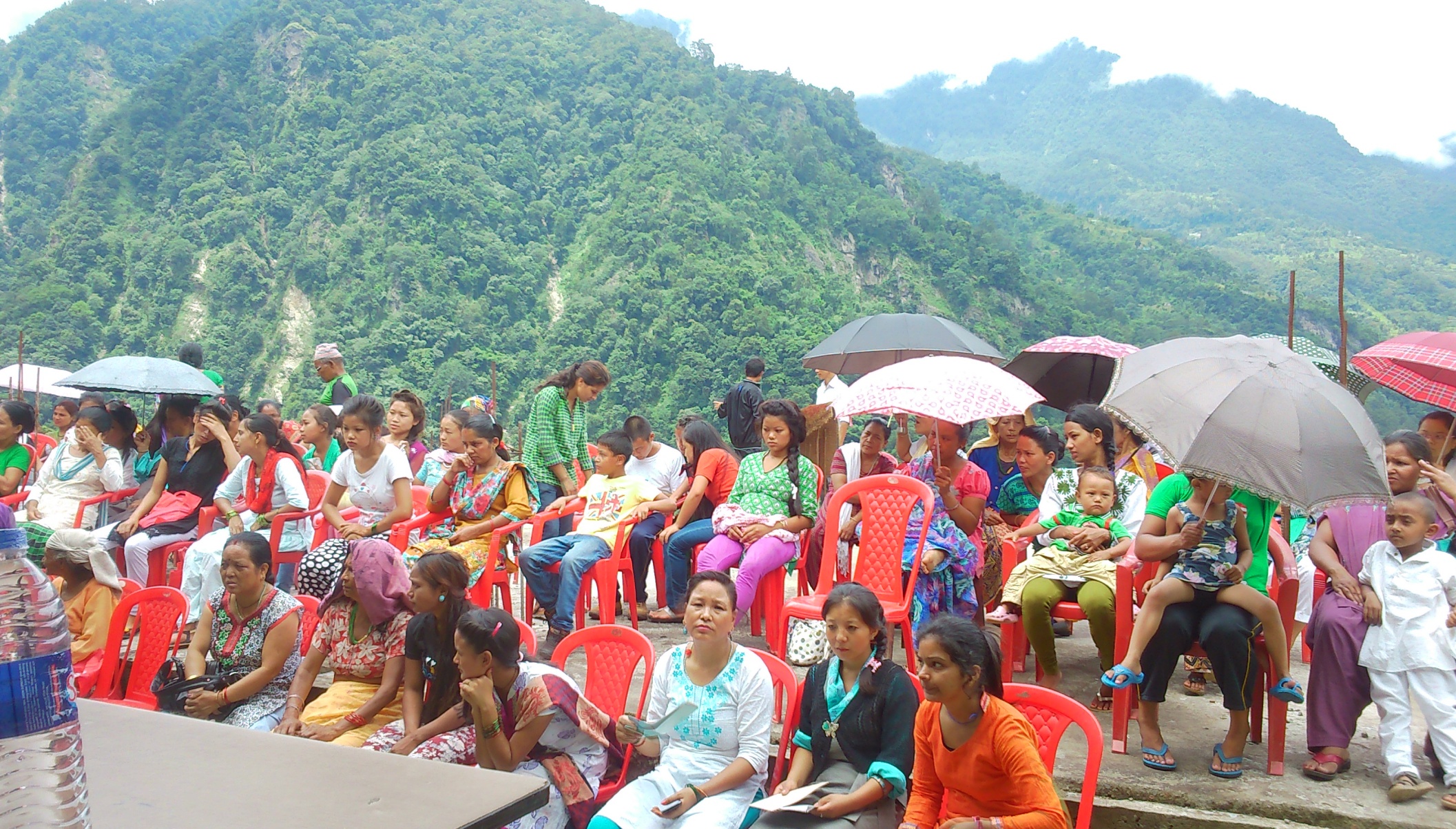 QUIZ COMPETITION ORGANIZED BY LUM VHSNC
CLEANILESS DRIVE BY LINGTYAM VHSNC
DUSTBIN PROVIDED BY LUM VHSNC
Lum VHSNC dedicated a dustbin on the way to Lum PHSC and Lum JHS. The motive behind is to keep the village and area free from waste of many materials to keep it safe and clean.
INITIATIVE BY VHSNC - LUM
LUM PHSC falls under the jurisdiction of Dikchu Primary Health Centre, North Sikkim and is situated on the Lower Dzongu and caters a population of 368 with maximum inhabitants of Lepcha community. Under Lum there are two villages namely – Lum and Lingtyang. Distance from Lum to Dikchu P.H.C is approx 12 – 14 kms. There is a no transportation route from NHPC Dam to Lum PHSC and have to walk uphill by foot and the distance is approx 4-5 kms.

VHNSC have been doing a wonderful job under the leadership of ward Panchayat Tshering Gyatso Lepcha, staff of PHSC, ASHA, AWW and members of the community. 

They have started an initiative of raising the funds of VHNSC with good support of the public there.
They have started a monthly collection of Rs. 20/- each from every household of the area and depositing that amount in the VHSNC A/C. Till date they have raised an amount of approx Rs. 30,000/- through it. 

With that amount they use it for the welfare and emergency needs of the community likewise in the times of ANC or delivery where the patient party can’t afford to pay the money, VHSNC give the patient party some amount as a loan to cater the need.

VHSNC also support the patient for transportation to higher facility. As Lum is situated in a very hard to reach area, VHSNC Members along with ASHA head with the patient and look after them.

Similarly VHSNC also give utmost importance on the cleanliness of their respective area and under it they have placed Dustbin on the route from Dikchu NHPC Dam to Lum. If anyone found littering they are punished with a fine. 

Each household is given the responsibility of checking each other’s house in order to verify whether the house is kept properly clean or not.
VHSNC have banned the usage of Alcohol in the area and anyone found selling or using alcohol is punished with a fine.
ROGI KALYAN SAMITI
RKS TRAINING
RKS Training completed in three Districts, North, West and East . South District RKS to be trained.
The trainings were conducted in conference Hall of District hospitals, Hotels,
One day training attended by Zilla Adakshya, DC, BDOs and other members.
CONSTRAINTS RKS
Getting Dates for quarterly meeting  from chairpersons and members a problem.
Frequent transfers of BDOs .
BODIES UNDER R.K.S
GOVERNING BODY
EXECUTIVE BODY
CONT…
MONITORING COMMITTEE
Rogi kalyan samiti
Total 31 RKS comittees in State.
Quarterly meeting of RKS is being held at District and PHC.
RKS committee have encouraged many private organisation for PPP and companies have donated in kind (example: Renovation of Maternity section at District Hospital Singtam.(NHPC), Inverters (Alkem), Ambulance, fridge etc (Golden Cross) at District and PHC.
DOCTORS DUTY ROOM (TRAUMA SECTION)
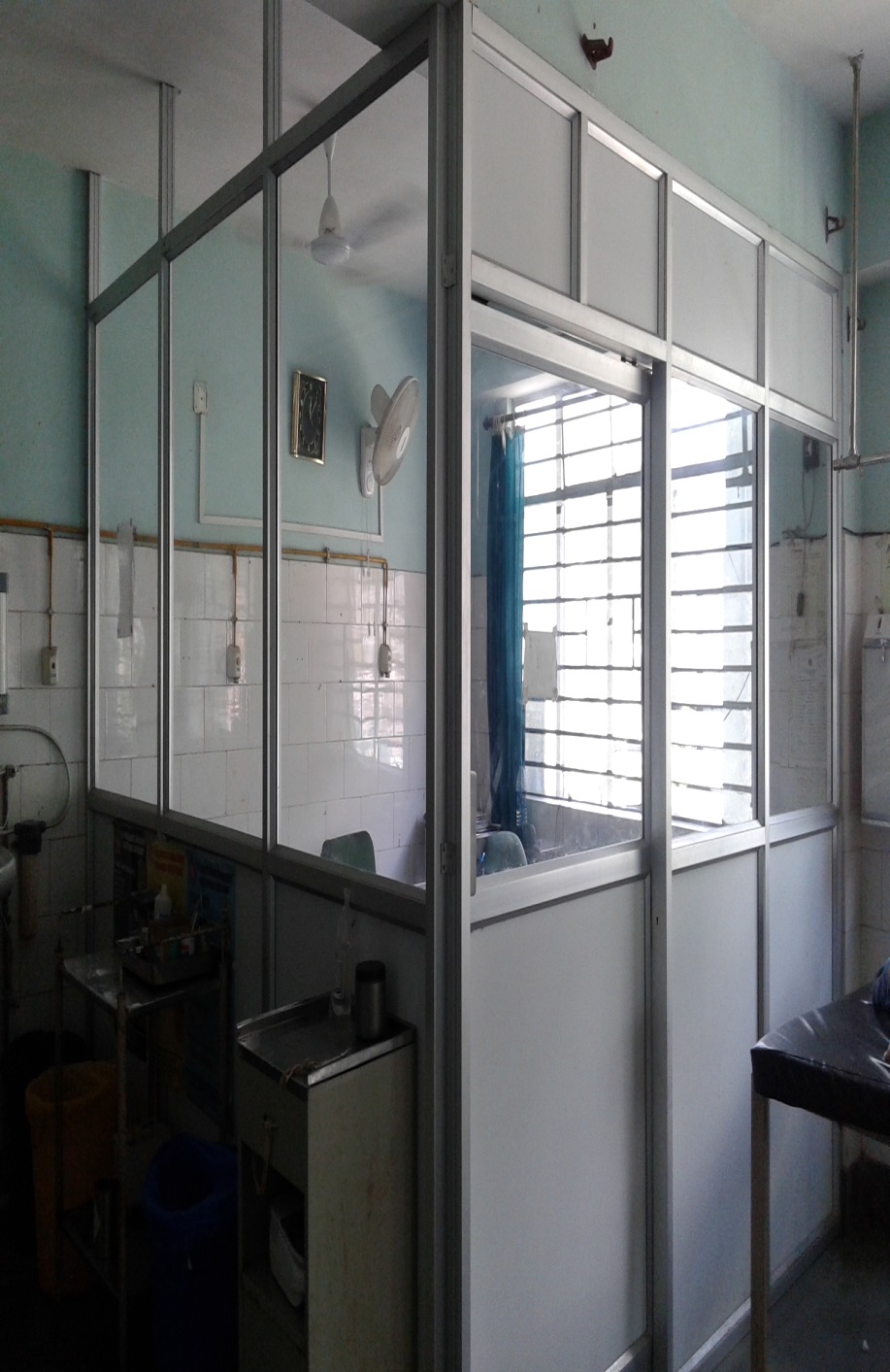 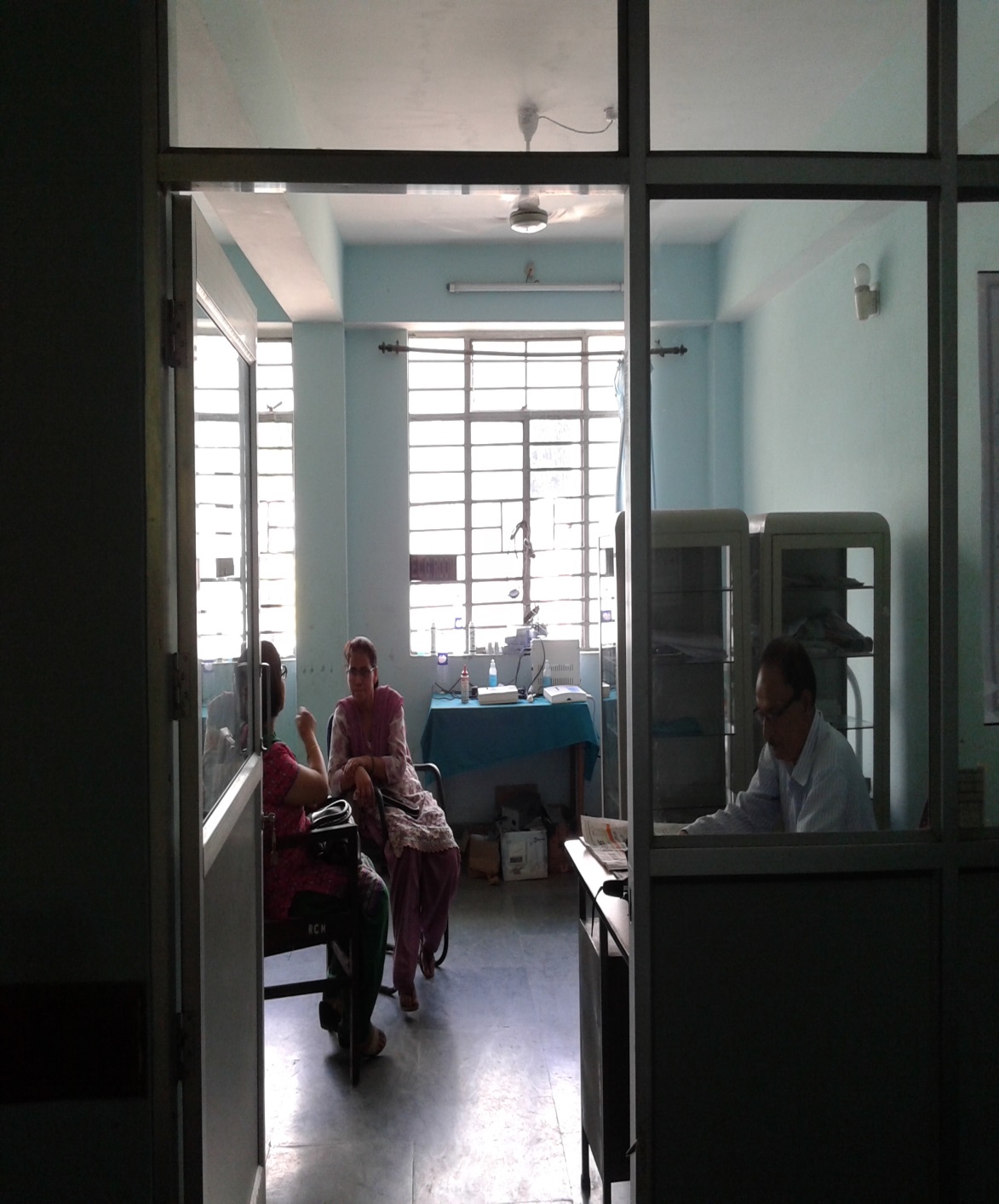 MAIN OT:
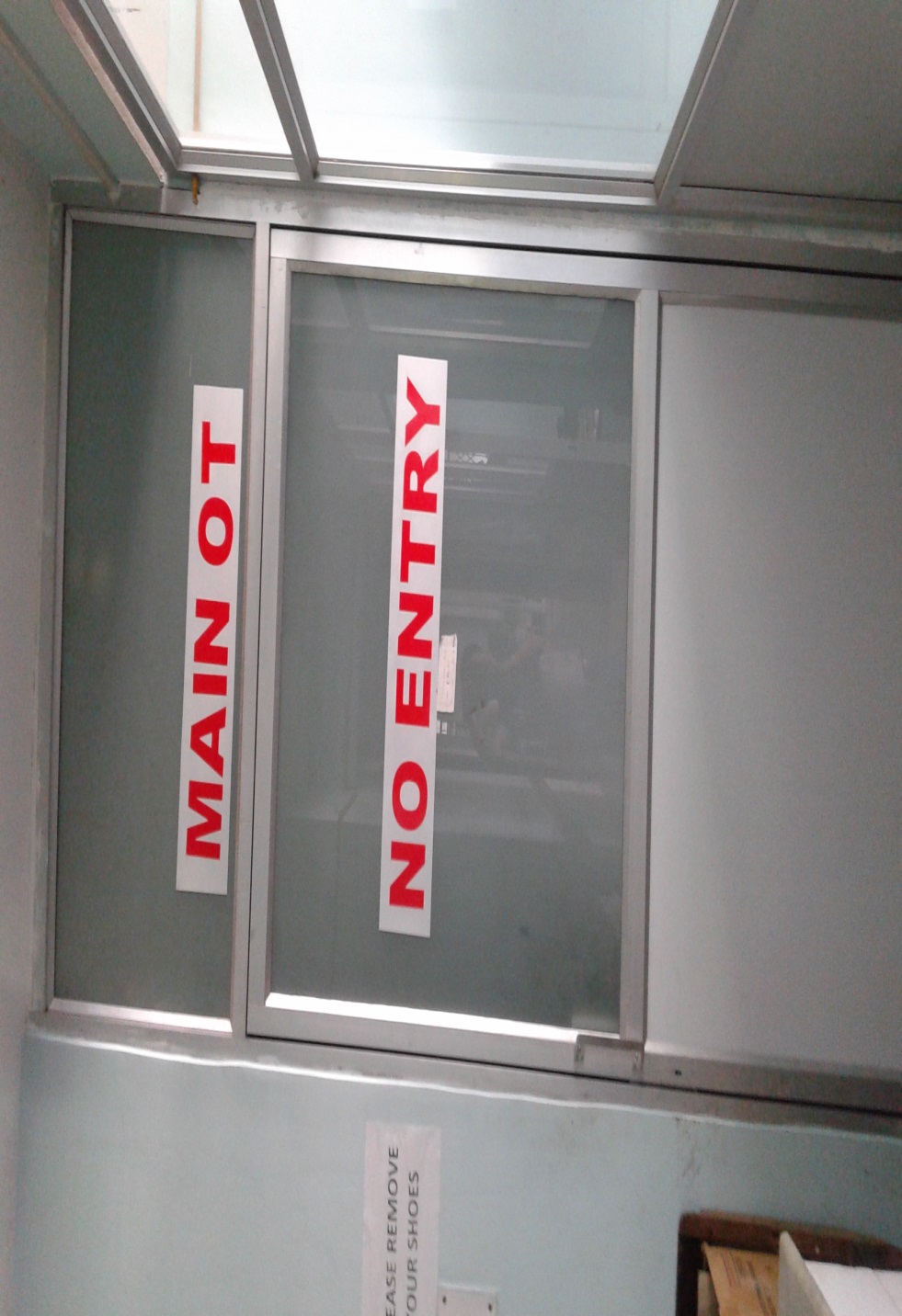 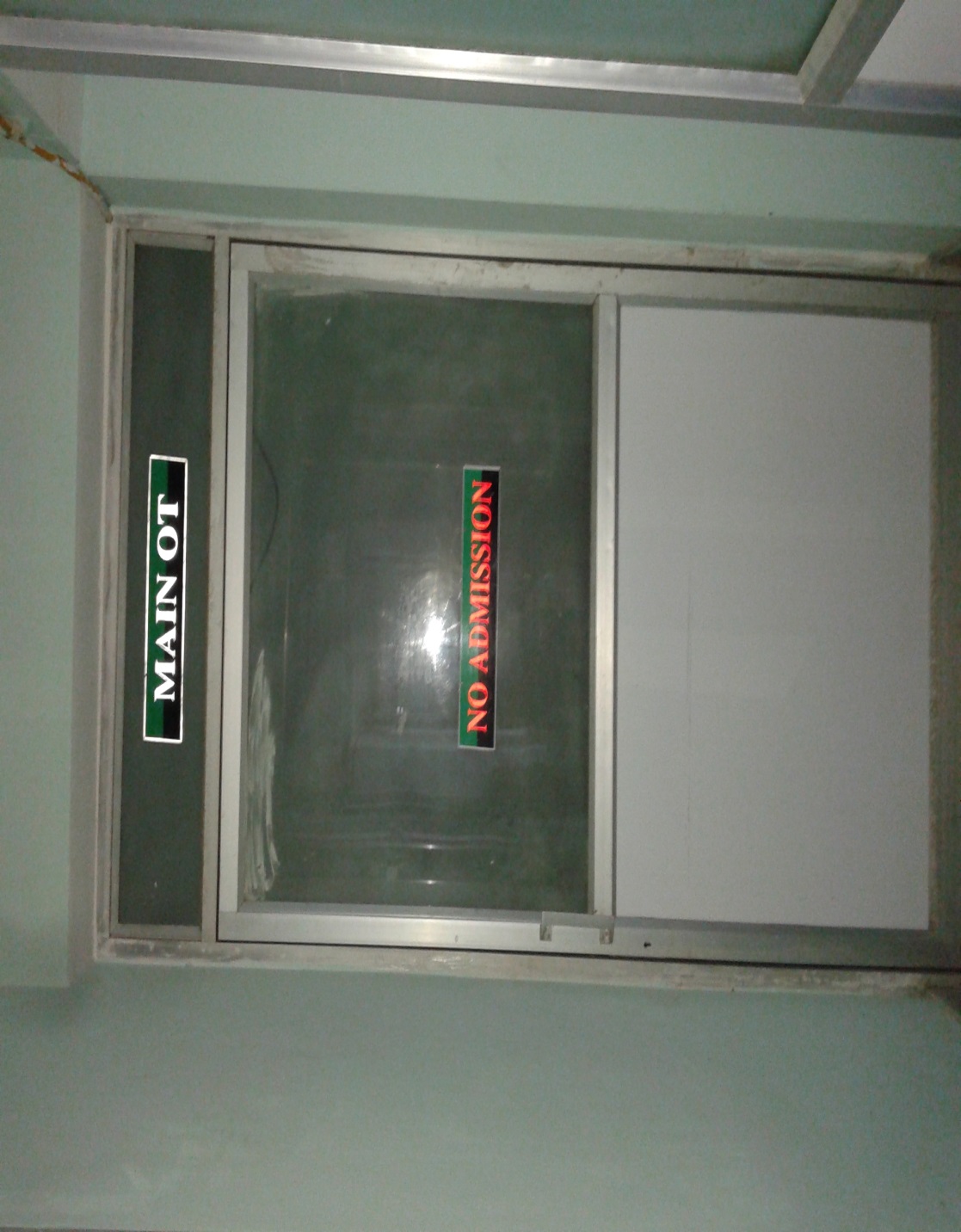 BLOOD STORAGE UNIT:
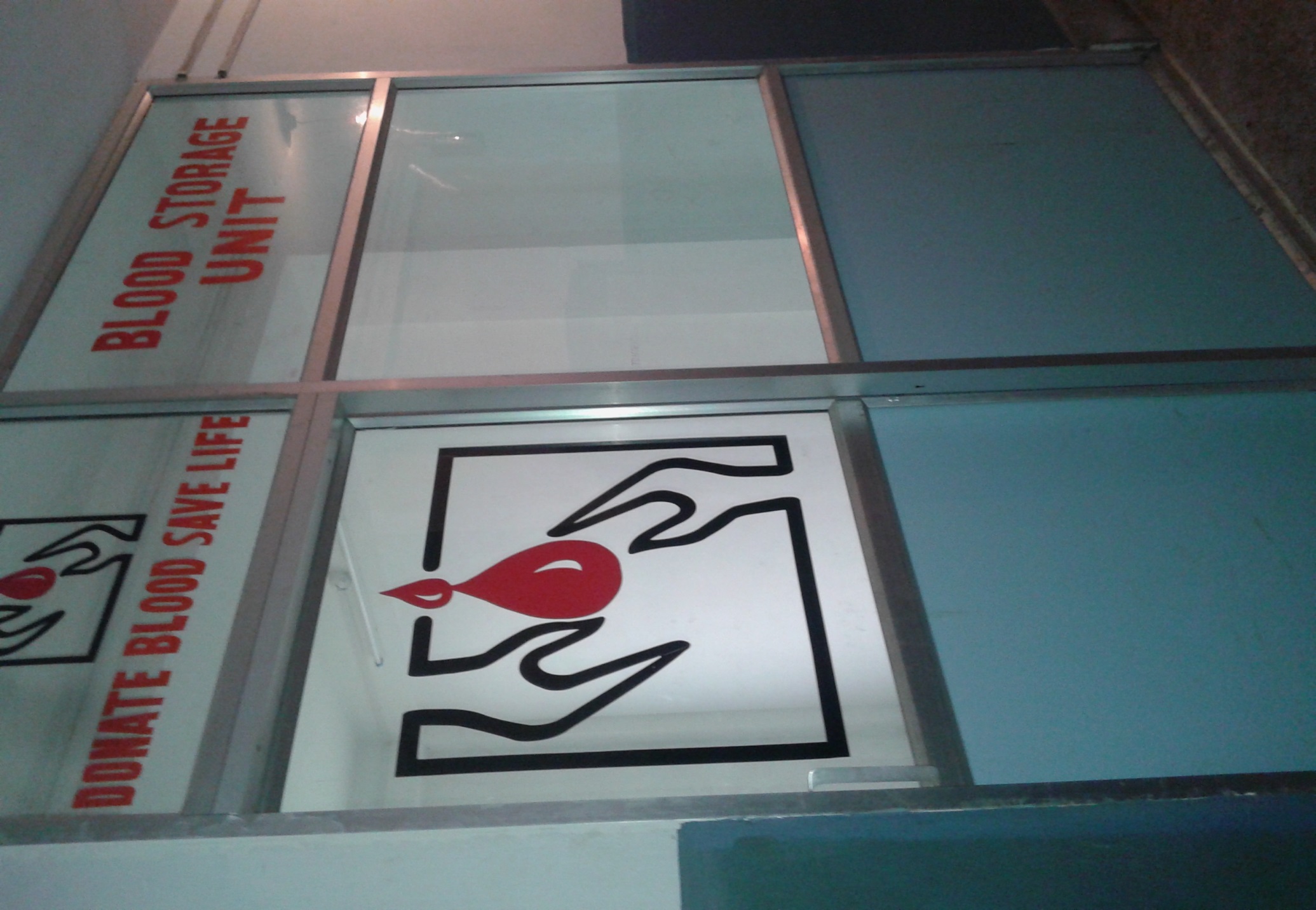 RENOVATION OF MALE MEDICAL WARD:
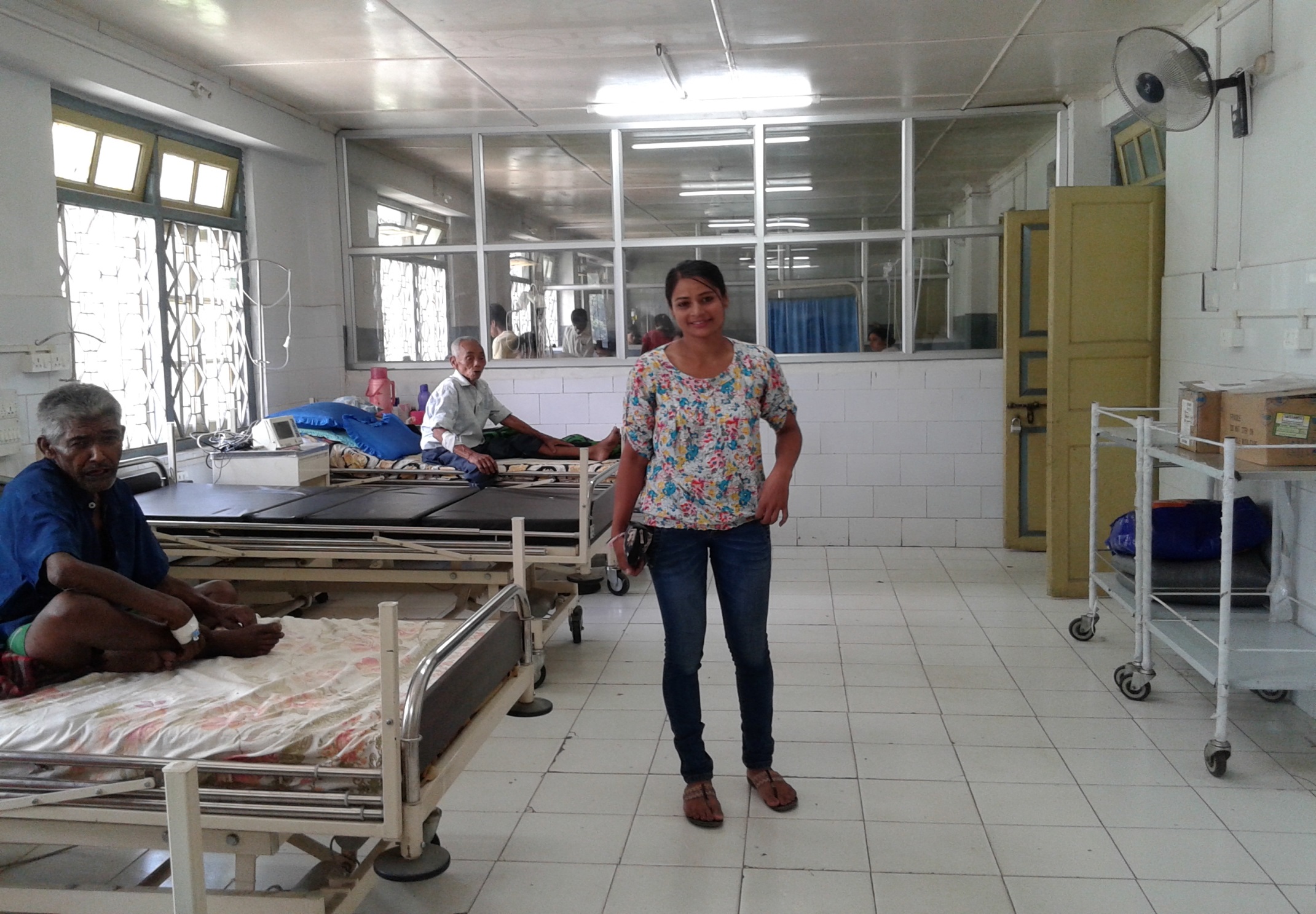 EARTHING OF EYE OT:
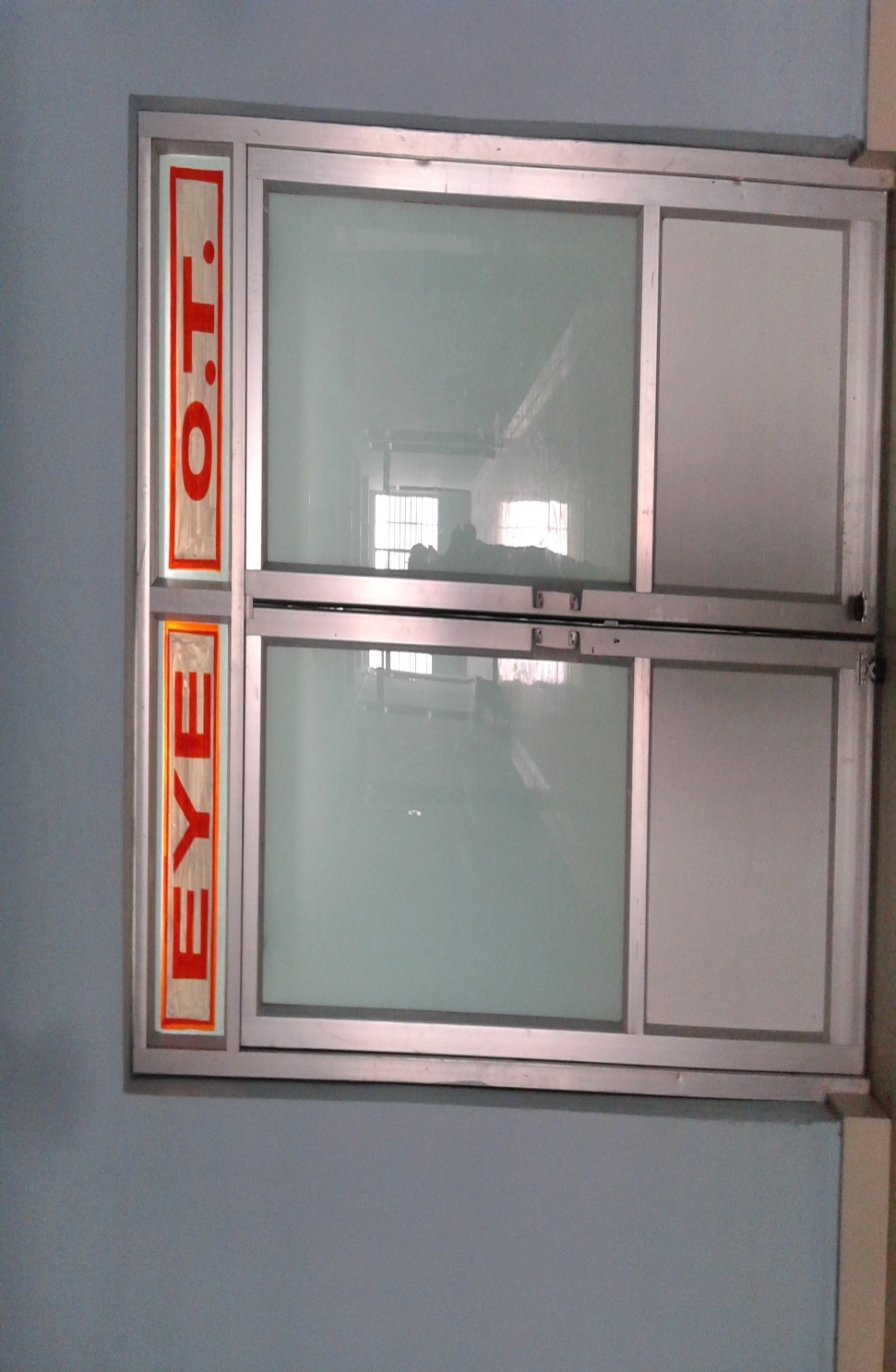 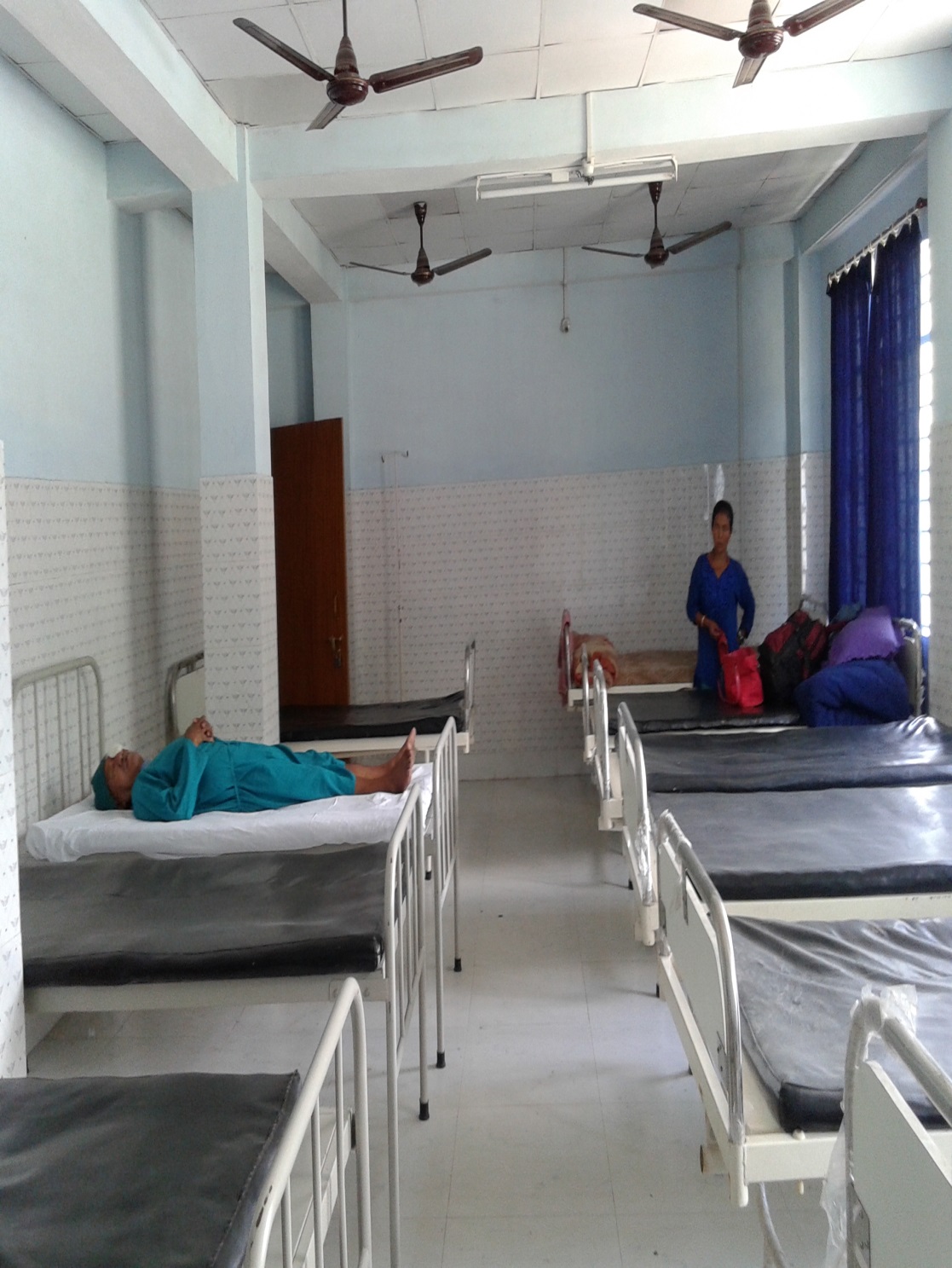 RKS MEETING
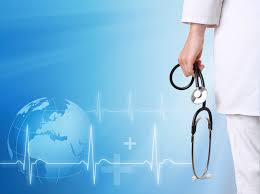 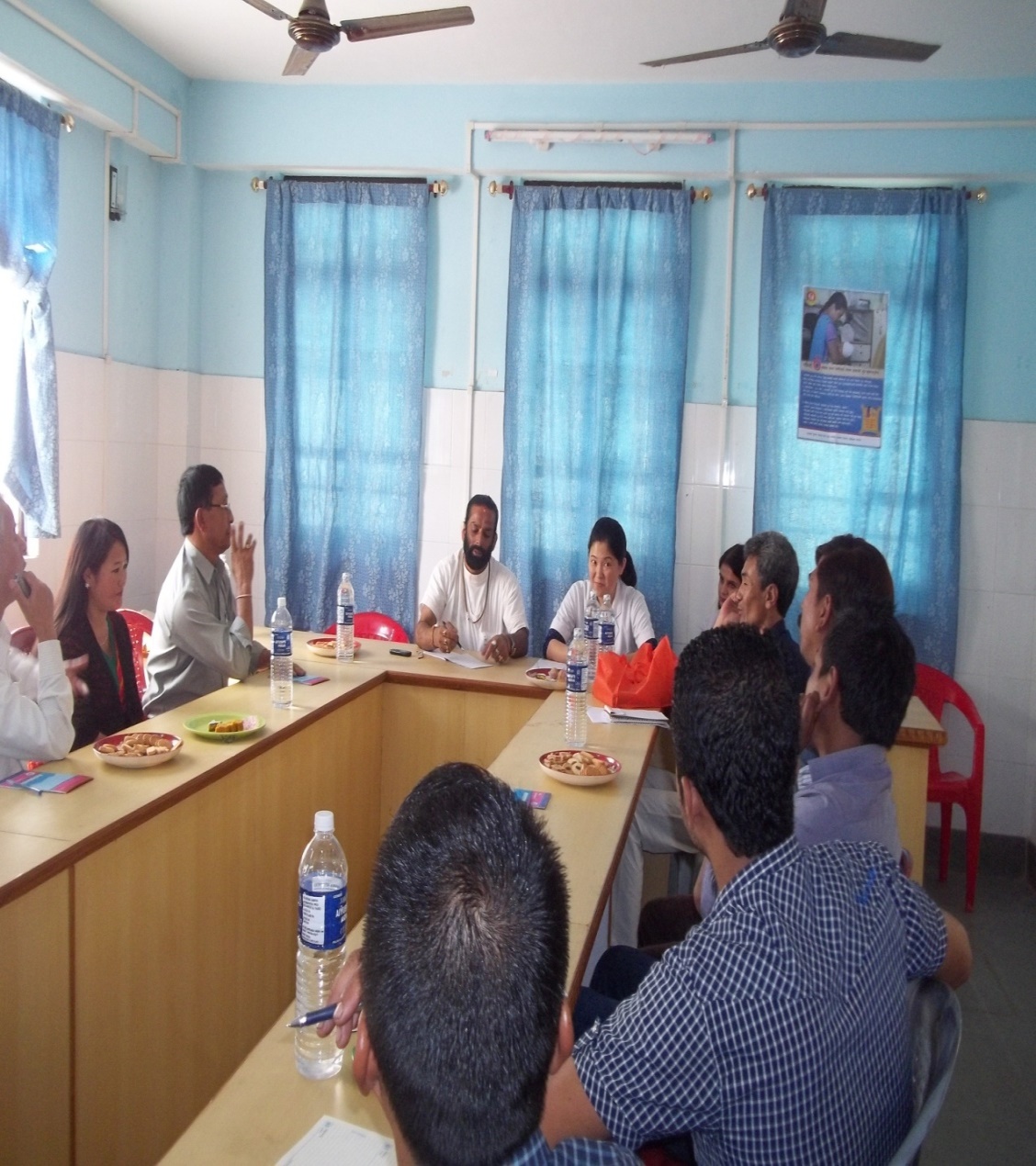 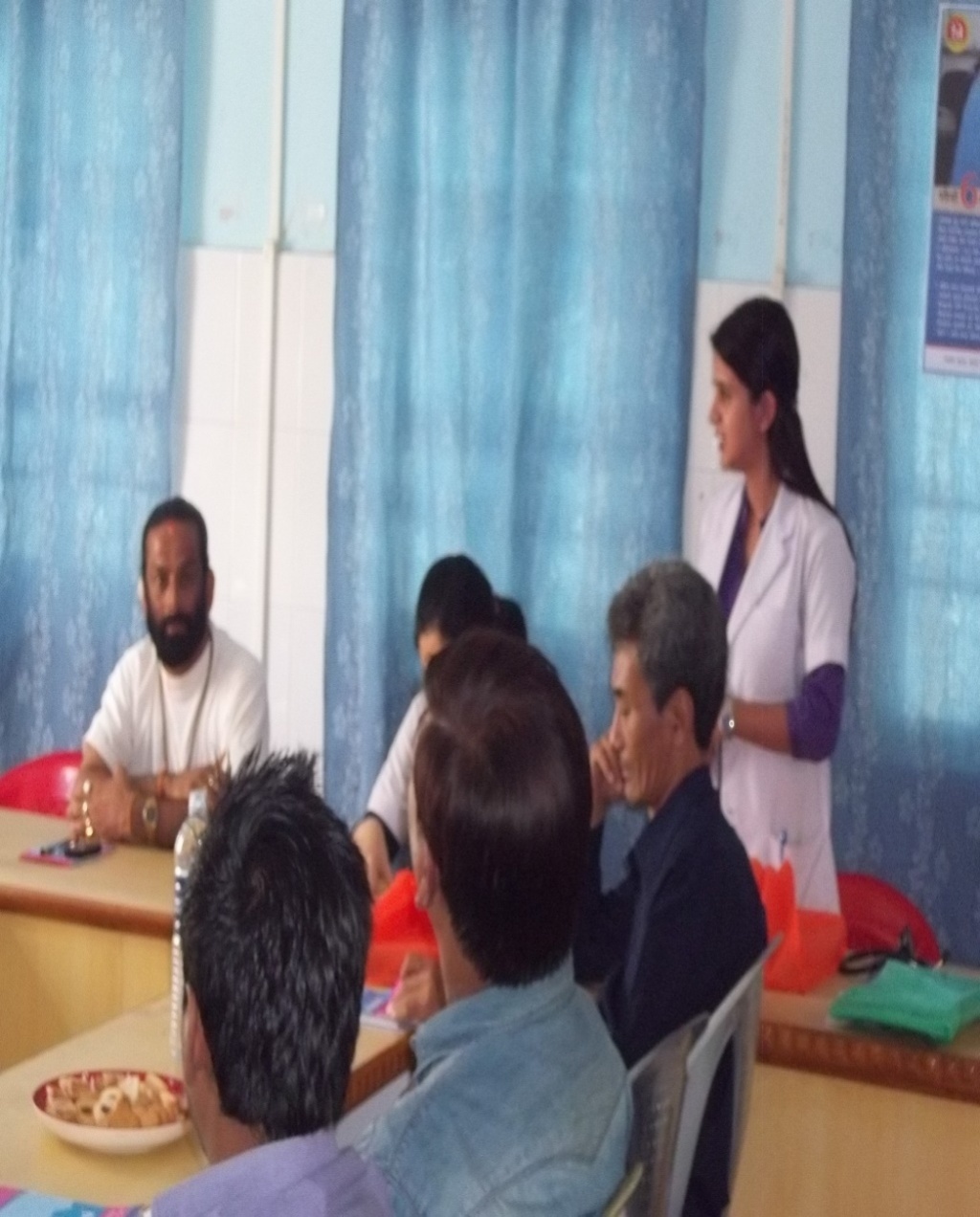 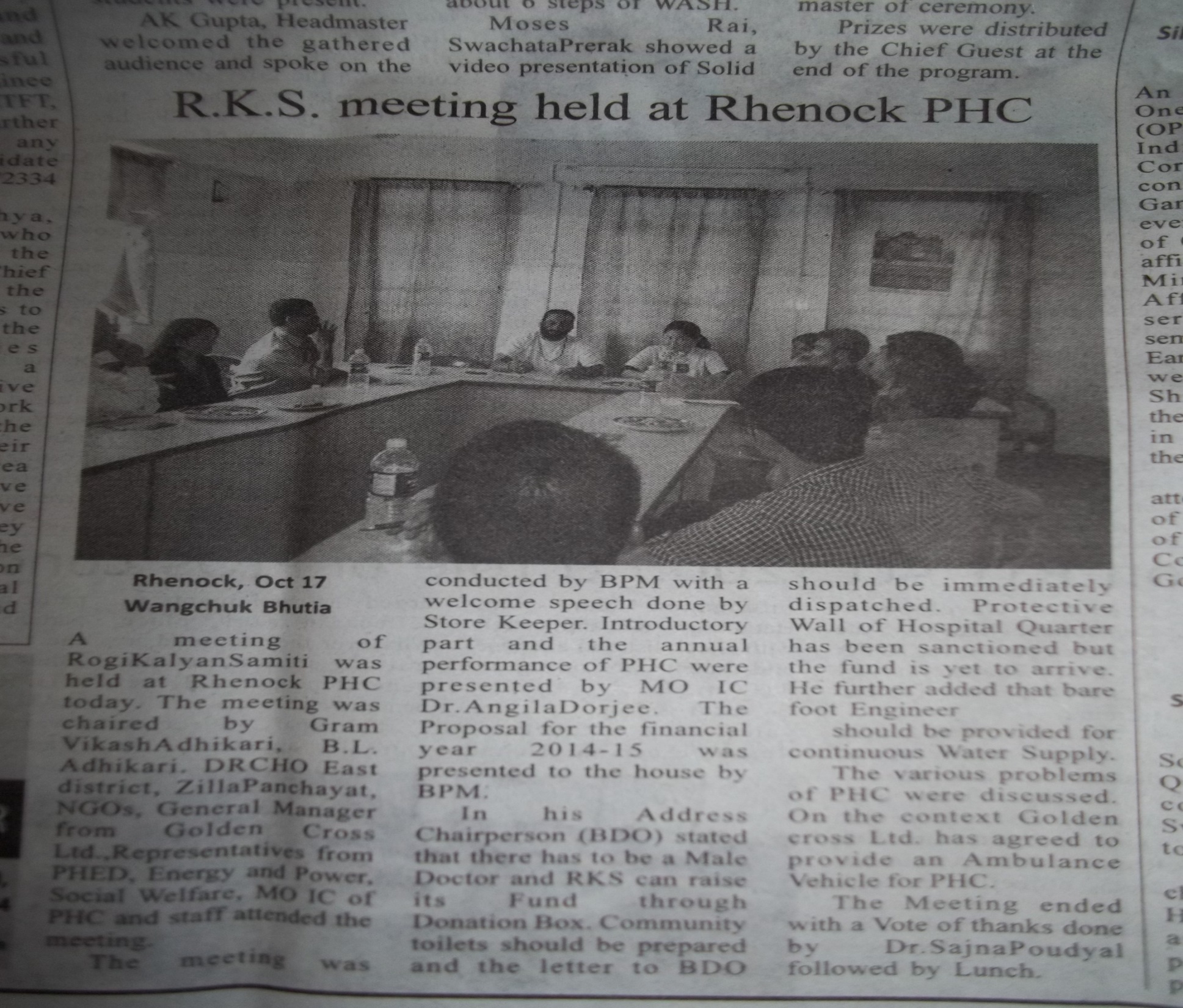 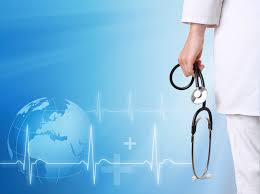 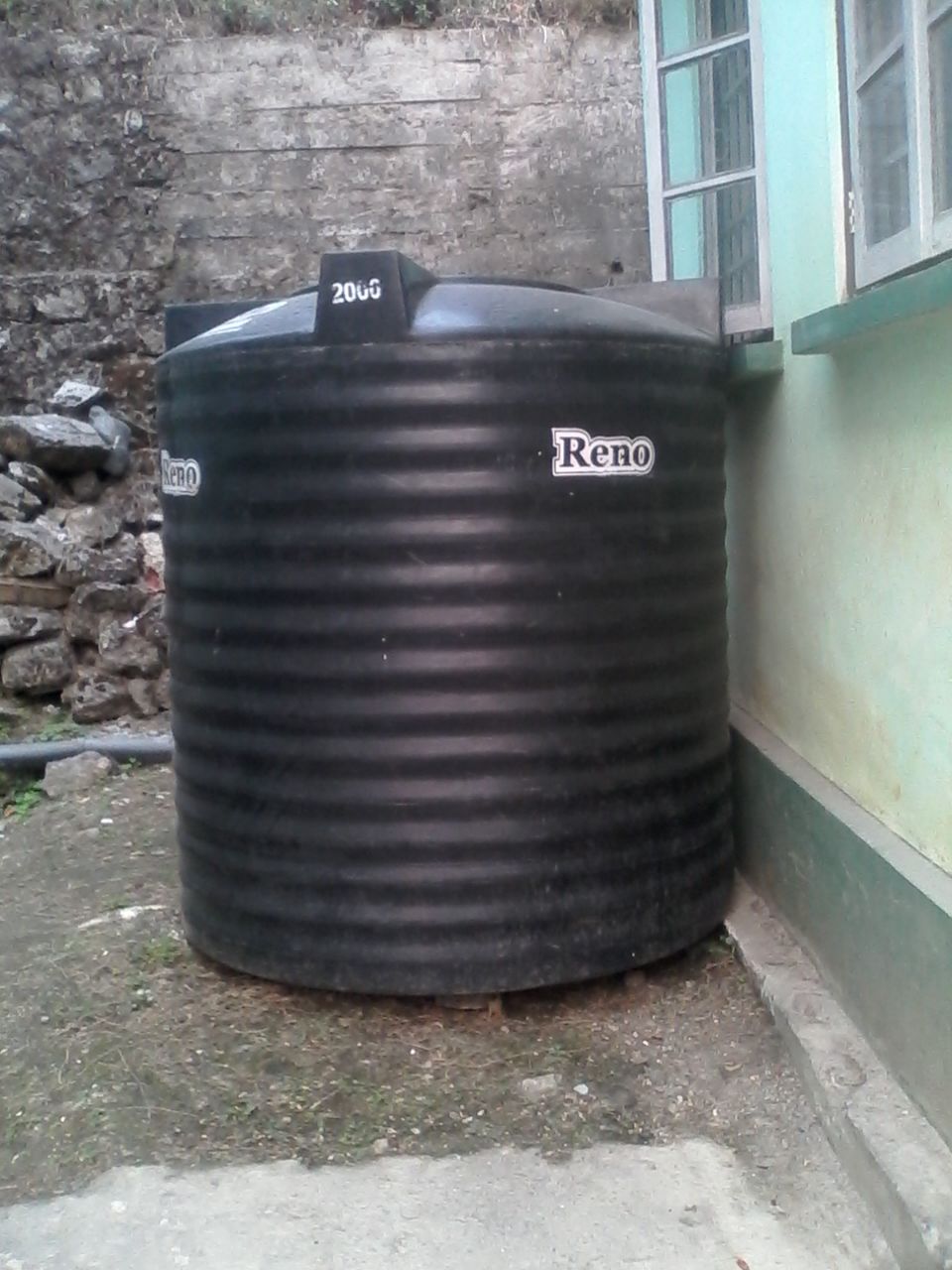 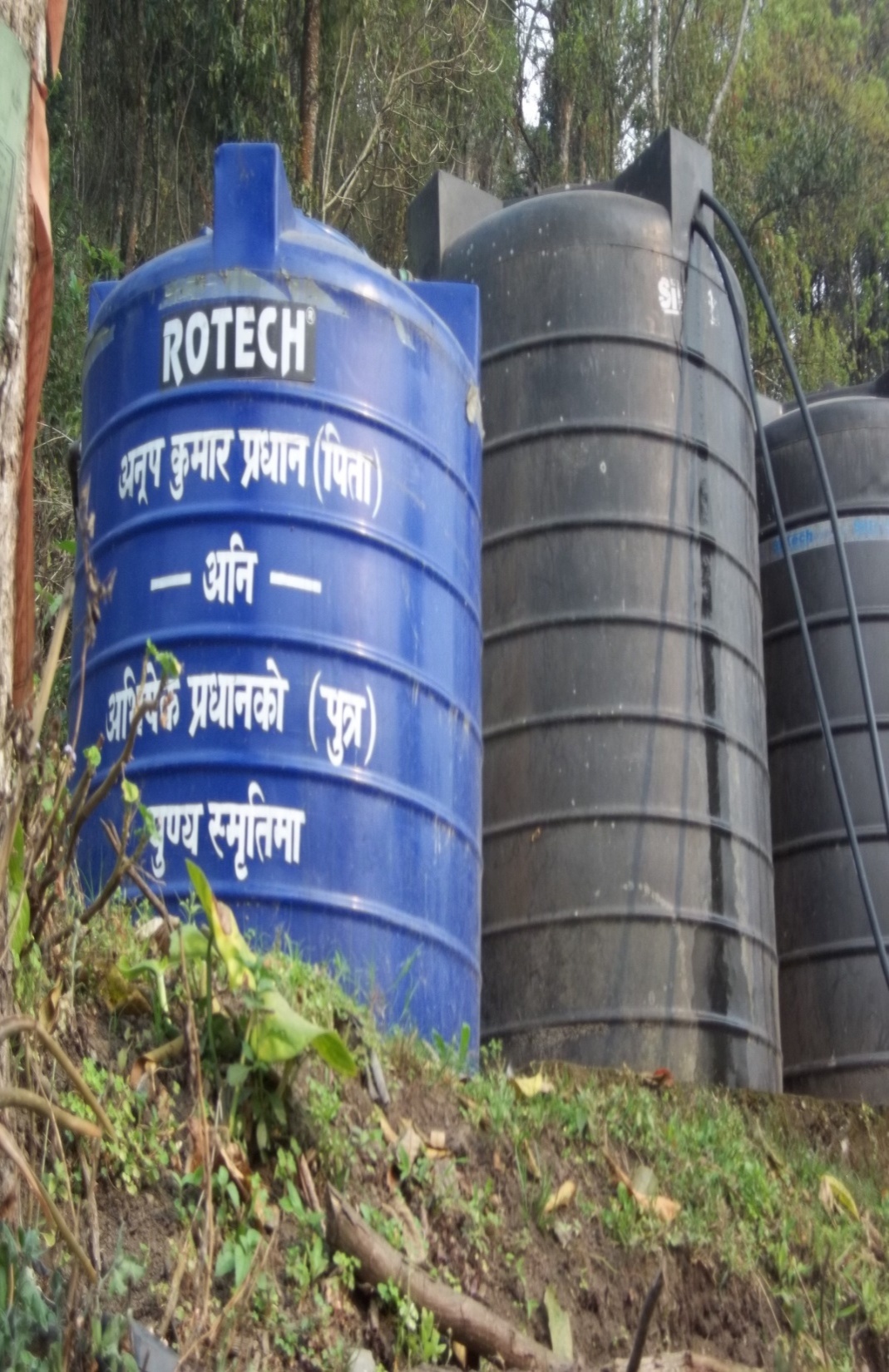 Gifted BY MLA Cum Chief-WHIP, 20th Chujachen (2014)
DONATED BY GOLDEN CROSS
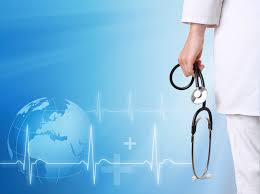 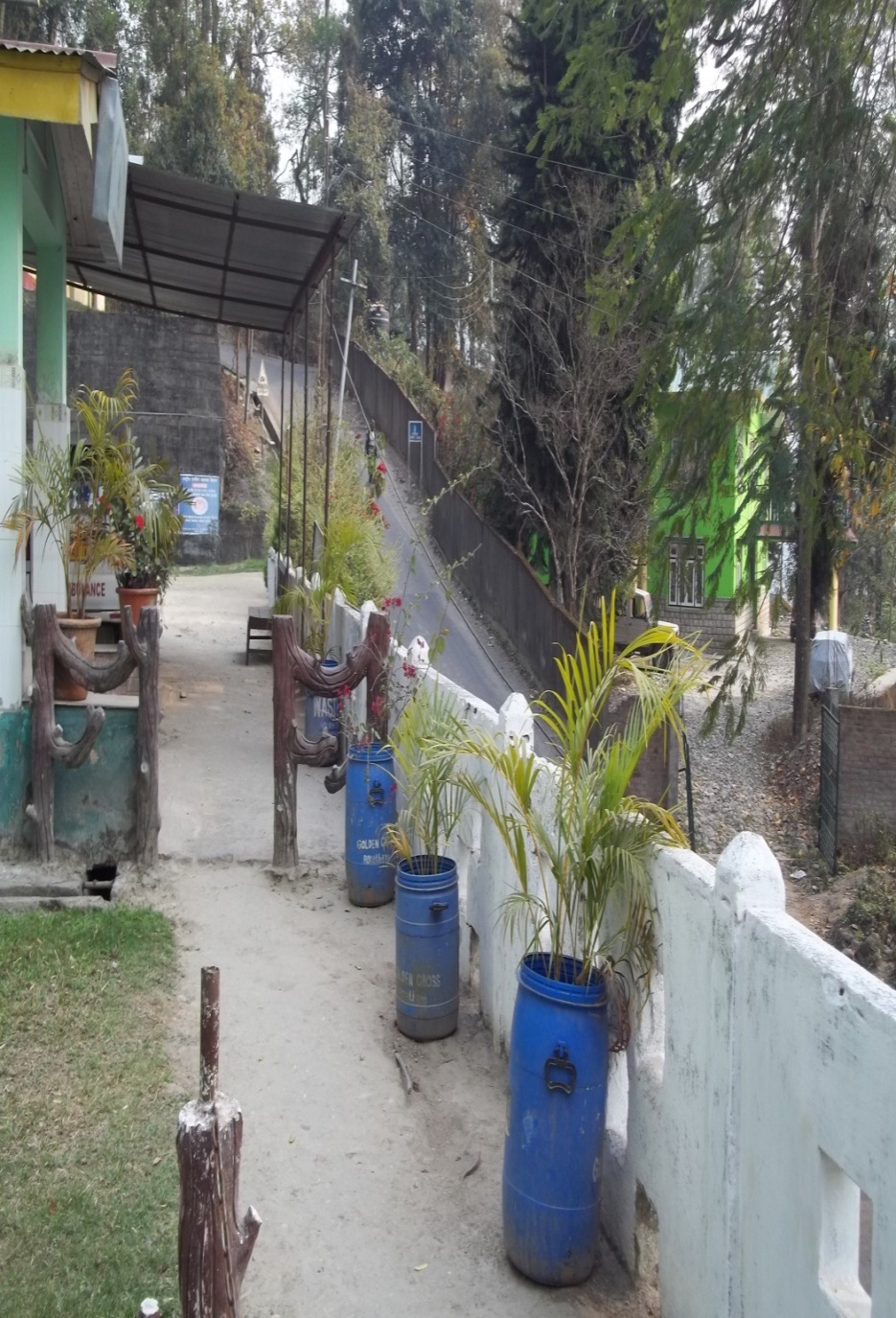 COMMUNITY MONITORING
Community monitoring was taken up in the state in the year 2013-14.
State level TOT was done in the year 2013-14
Three District conducted the enquiry process .
In the year 2014-15 fund not approved for the same
and also in2015-16 fund approved only for Jansambad.
The enquiry process was done by NGO named DHRISTI from south district.
The facility included were from each district 2 PHCs were taken ,one farthest from the district HQ and one  nearest to the District HQ.
Under each PHC 2 subcentres each were included.
Total 
	District	3
	PHC		6
	Subcentre	12
CONSTRAINTS IN COMMUNITY MONITORING
The NGO was not well equipped for conducting community monitoring further Capacity Building required.
 Community Monitoring Committee in the District and PHC are yet to be formed.
Though the community is very well involved in the Health ,forming of monitoring committee and training them on their health rights and Government schemes required and capacity building required.
CHALLANGES
State do not have Resource Centre for community action.
Fund being approved only for Jamsamwad since last two years and not for enquiry process.
WAY FORWARD
Revamping of community action by expanding the ASHA Mentoring group of State, District and PHCs and forming State Community process Mentoring Group which will over see all the components of CAH.
Capacity Building of these committees by training them on CAH.
Involvement and close coordination with HRDD and Social Justice Department.
THANK YOU